Best Practices in OrientationsOn-Boarding New Members
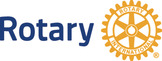 September 25, 2021
Joyce Finkelstein
District 5500 Membership Chair
Elements of a New Member Orientation
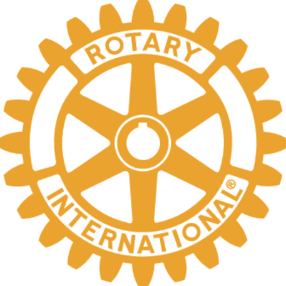 Introductions—Getting to know you
Getting to know Rotary
Who we are and what we do
Guiding Principles
Organization of Rotary
International
District
Club
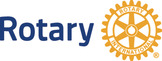 New Member Orientation
Date, 2021
Rotary Club of Your Club, AZ
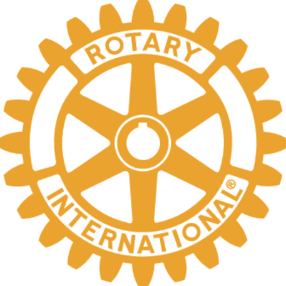 Why Did You Join Rotary?
What attracted you to Rotary?

What do you hope to contribute to the Club?

How do you hope to benefit from being a Rotarian?
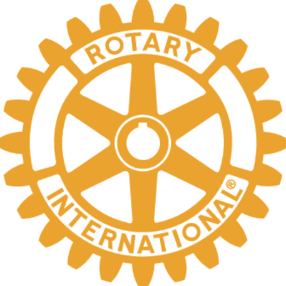 Mission of Rotary International
The Motto of Rotary International is Service Above Self 
The mission of Rotary International is to provide service to others, promote integrity, and advance world understanding, goodwill, and peace through its fellowship of business, professional, and community leaders. 
The Rotary Foundation (TRF) – Founded 1917 Motto: Doing Good in the World 
The Mission of The Rotary Foundation is to enable Rotarians to advance world understanding, goodwill, and peace through the improvement of health, the support of education, and the alleviation of poverty.
Rotary is a global network of 1.2 million neighbors, friends, leaders, and problem-solvers who see a world where people unite and take action to create lasting change – across the globe, in our communities, and in ourselves.
RI’s theme for RY2021-22 is “Serve to Change Lives”
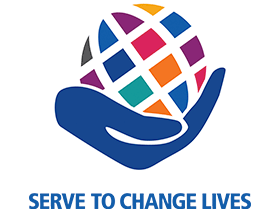 This is Rotary
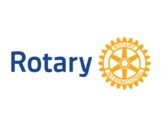 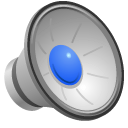 In the beginning…
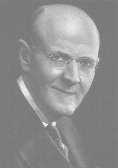 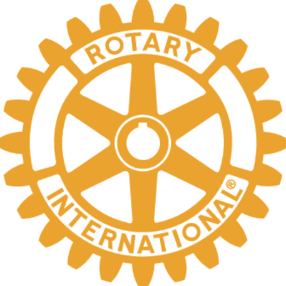 Rotary Founder
Paul Harris
First Rotary Club was organized in Chicago in 1905, by Paul P. Harris.
The original four-member club, (a lawyer, 	coal dealer, mining engineer and 	tailor) met 	for fellowship, in rotation, at members’	offices . . .thus the name Rotary.
There are currently more than 34,380 clubs with greater than 1.2 million members.
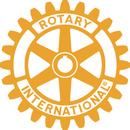 History of Rotary International
Paul Harris, a Chicago attorney formed the Rotary Club of Chicago on 
     February 23, 1905, so professionals with diverse backgrounds could exchange
     ideas, form meaningful, lifelong friendships, and give back to their communities.
                                                  
Rotary’s name came from the group’s early practice of rotating meetings among the offices of its members.
The first club chartered in Southern Arizona were Tucson and Miami-Copper Cities on April 1,1921 and Nogales on December 28, 1921. 
Over 1.2 million Rotarians in 35,000 clubs around the world (200 countries)
Additional resources:
The Wheel is the Rotary International Symbol
You are the Key!
Members are Key . . 
	. . . to ensure  the gear 			turns and works, when the shaft rotates.
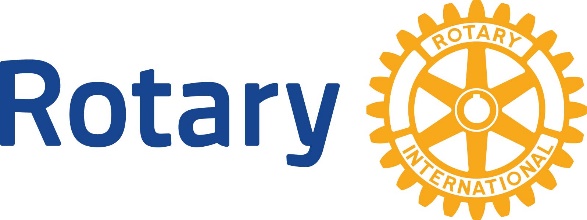 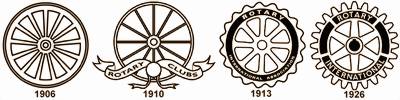 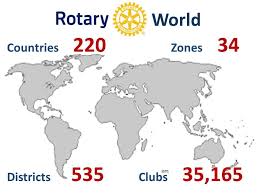 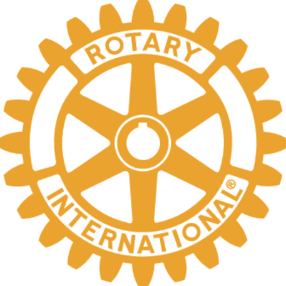 Guiding PrinciplesofRotary
Motto: “Service Above Self”
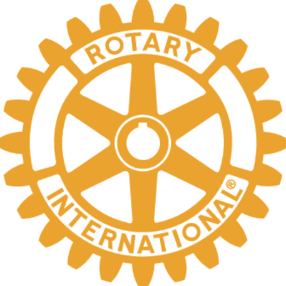 It wasn’t long before Rotary realized fellowship alone would not keep a group together. There needed to be a purpose! 
First project was creation of public washrooms in downtown Chicago.
Rotary became world’s 1st “service club”
1910 – Rotary Club of Winnipeg, Manitoba chartered and made Rotary International.
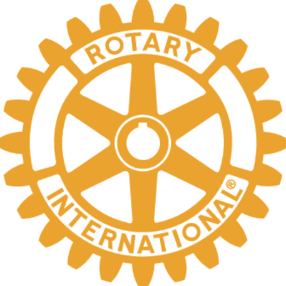 Object of Rotary
The Object of Rotary is to encourage and foster the ideal of service as a basis of worthy enterprise and, in particular, to encourage and foster:
FIRST: The development of acquaintance as an opportunity for service;
SECOND: High ethical standards in business and professions; the recognition of the worthiness of all useful occupations; and the dignifying of each Rotarian’s occupation as an opportunity to serve society;
THIRD: The application of the ideal of service in each Rotarian’s personal, business, and community life;
FOURTH: The advancement of international understanding, goodwill, and peace through a world fellowship of business and professional persons united in the ideal of service.
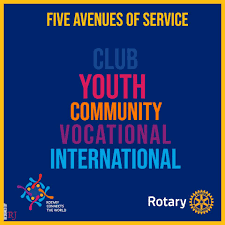 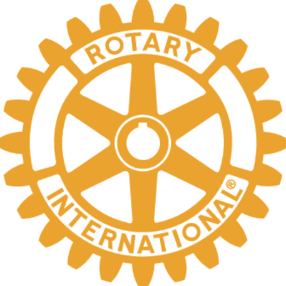 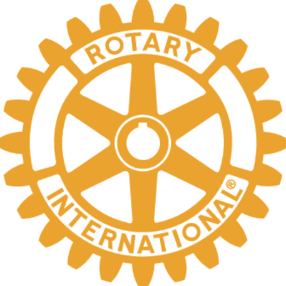 Rotary’s Avenues of Service are the Foundation of Club Activity
Club Service focuses on making clubs strong. A thriving club is anchored by strong relationships and an active membership development plan.
Vocational Service calls on every Rotarian to work with integrity and contribute their expertise to the problems and needs of society. 
Community Service encourages every Rotarian to find ways to improve the quality of life for people in their communities and to serve the public interest.
 International Service exemplifies our global reach in promoting peace and understanding. We support this service avenue by sponsoring or volunteering on international projects, seeking partners abroad, and more.
Youth Service recognizes the importance of empowering youth and young professionals through leadership development programs such as Rotaract, Interact, Rotary Youth Leadership Awards, and Rotary Youth Exchange.
Rotary is dedicated to Seven Areas of Focus
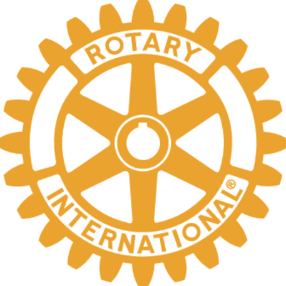 Promoting Peace	Fighting Disease	Providing Clean Water, Sanitation 		and Hygiene	Saving Mothers and Children	Supporting Education	Growing Local Economies	Environmental
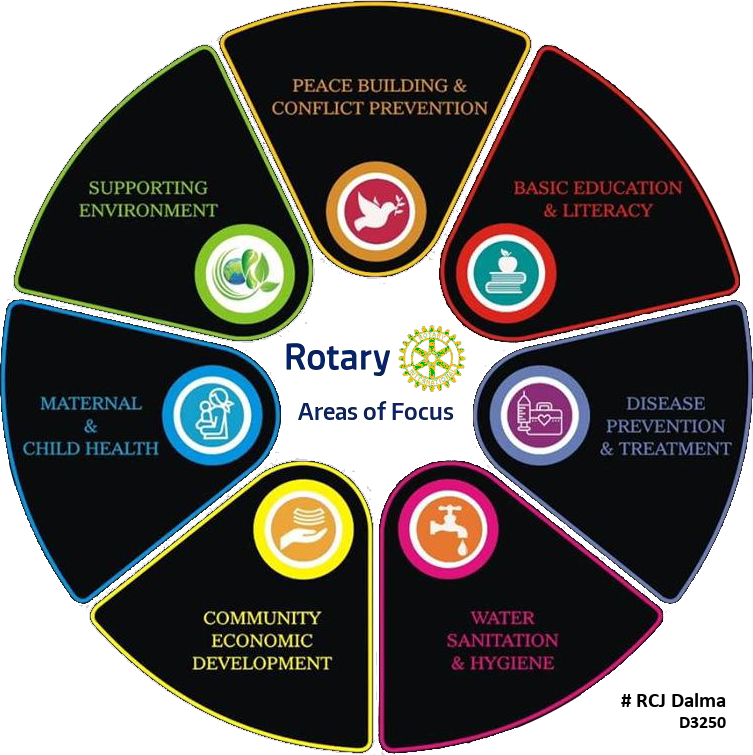 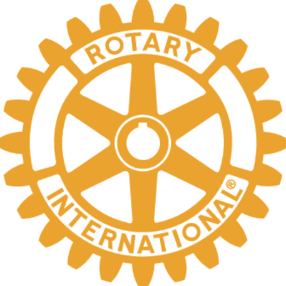 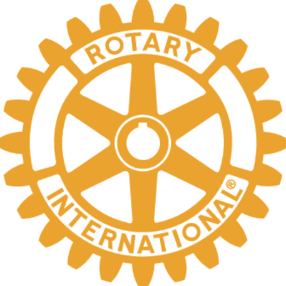 THE FOUR-WAY TESTof the things we think, say or do
1. Is it the TRUTH?
2. Is it FAIR to all concerned?
3. Will it build GOODWILL and BETTER FRIENDSHIPS?
4. Will it be BENEFICIAL to all concerned?
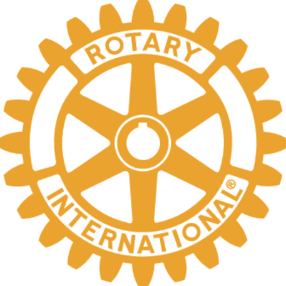 The Rotary Foundation
District Grants
Global Grants
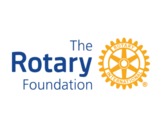 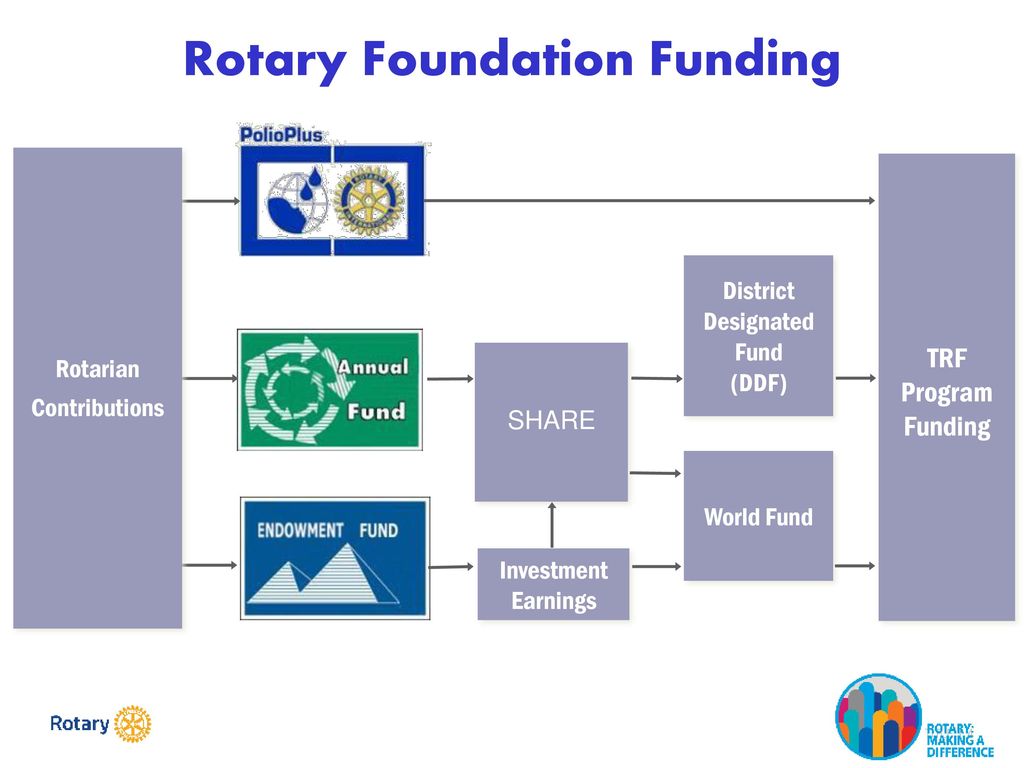 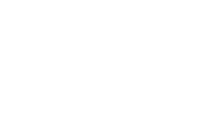 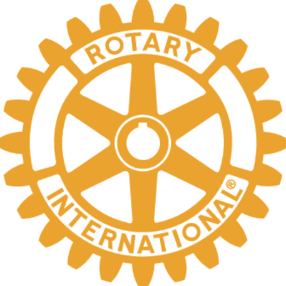 End Polio Now!
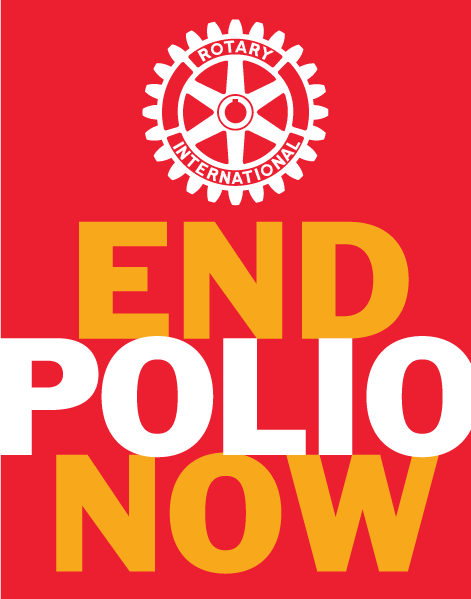 https://www.youtube.com/watch?v=hR1f-ejMcGU
EREY & Polio Plus
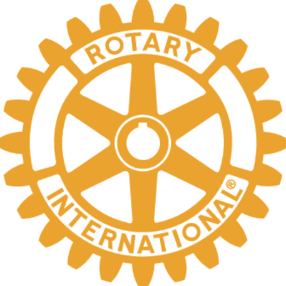 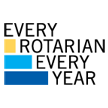 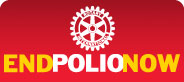 The Ride to End Polio

This is the largest fundraiser for polio in the world!
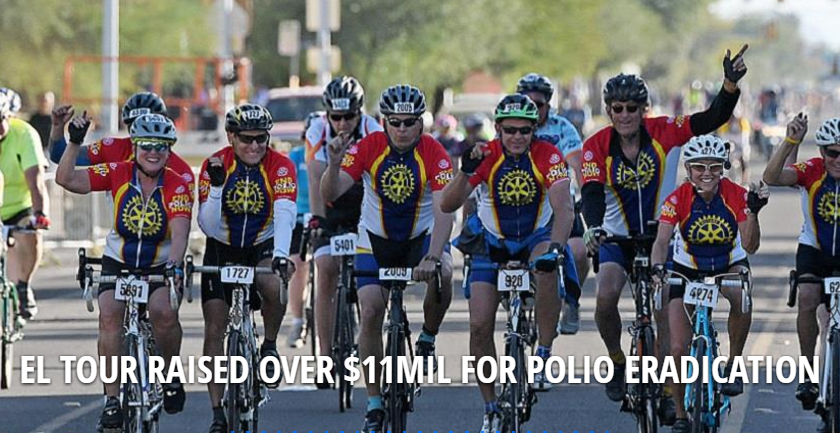 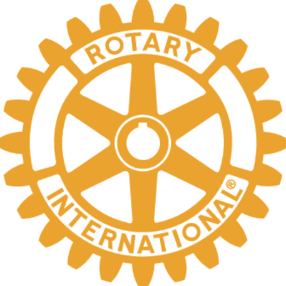 Ride to End Polio
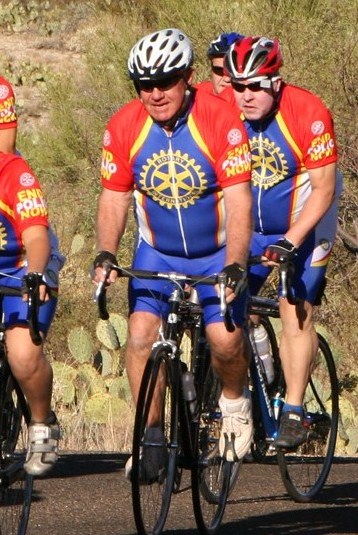 Saturday, November 20, 2021
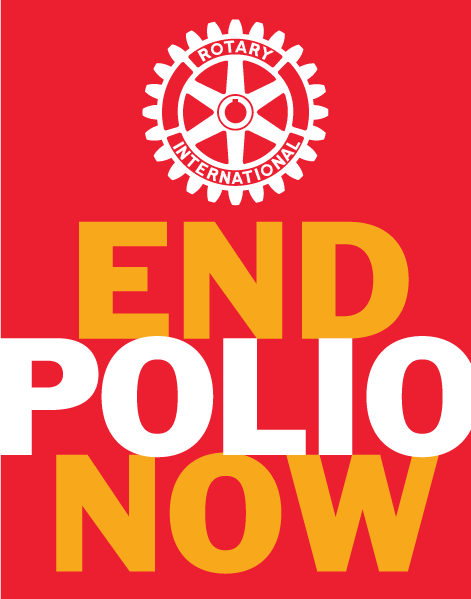 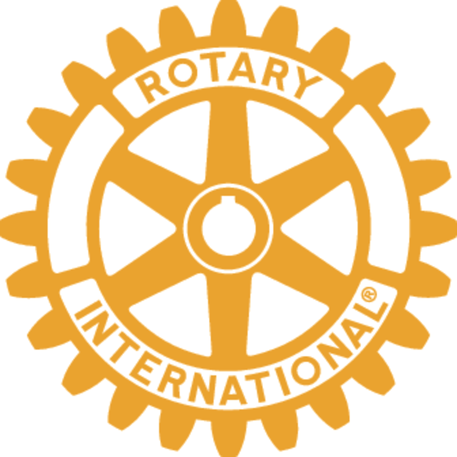 Organization of Rotary
Rotary International is headquartered in Evanston, Illinois 
The President of RI, currently Shekhar Mehta, of India, can be from anywhere in the world
The Organization of Rotary International is divided into:
Zones – Our district is part of RI Zones 26/27
Districts – Our District is 5500, which includes the Southern and Central Arizona 
Clubs – There are currently 51 clubs in D5500
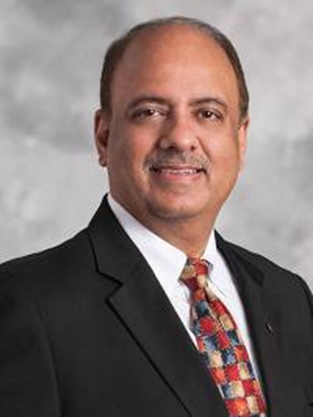 Organization of Rotary
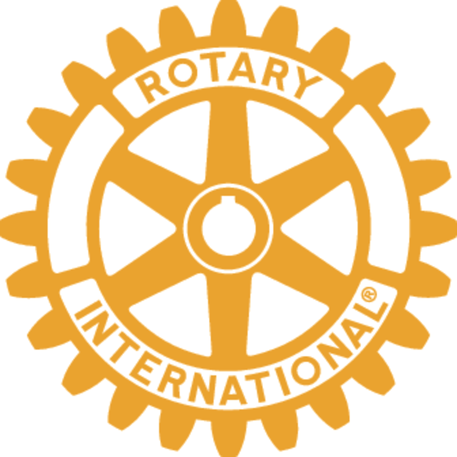 District 5500 is led by a District Governor, currently Hank Huisking(Sierra Vista West Rotary), who serves for one year
The District Organization includes:
Assistant Governors who work with specific clubs 
District Committees with local specialists in areas of:
Membership
Foundation
Youth
Public Image
Literacy
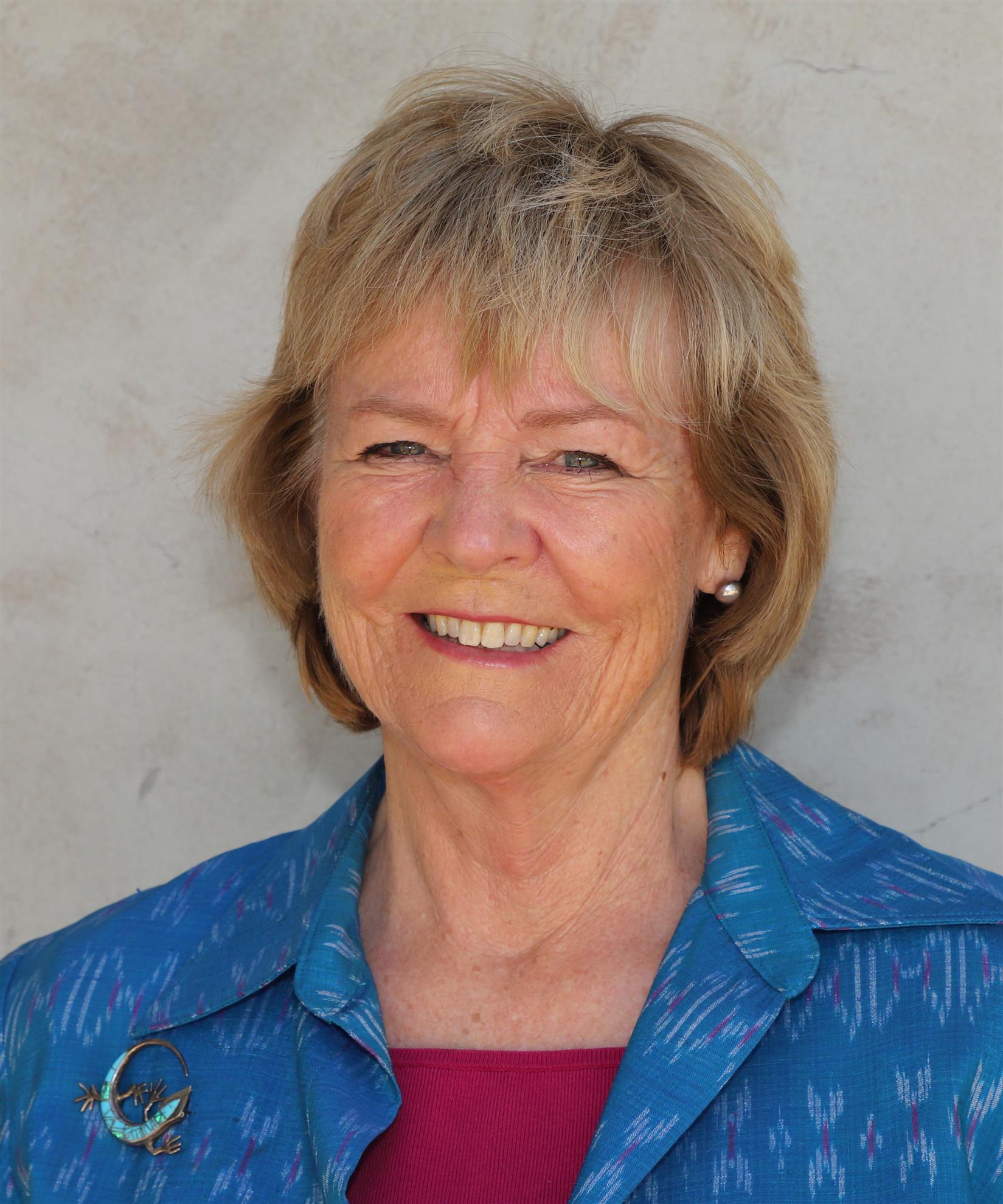 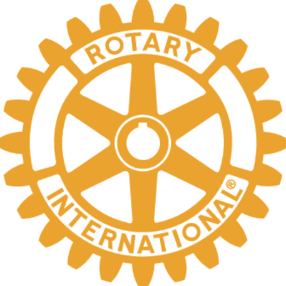 Rotary is an International Organization
Divided into 35 Zones and 530 Districts,  	throughout 200 countries and 	geographical areas, worldwide.

District 5500, is part of Zone 26 which has 	51 clubs and about 1,400 members.
District 5500 = All of Arizona, south of the                                     Salt River.
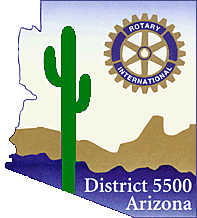 Arizona Districts
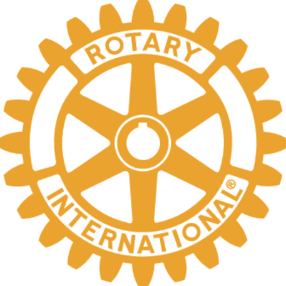 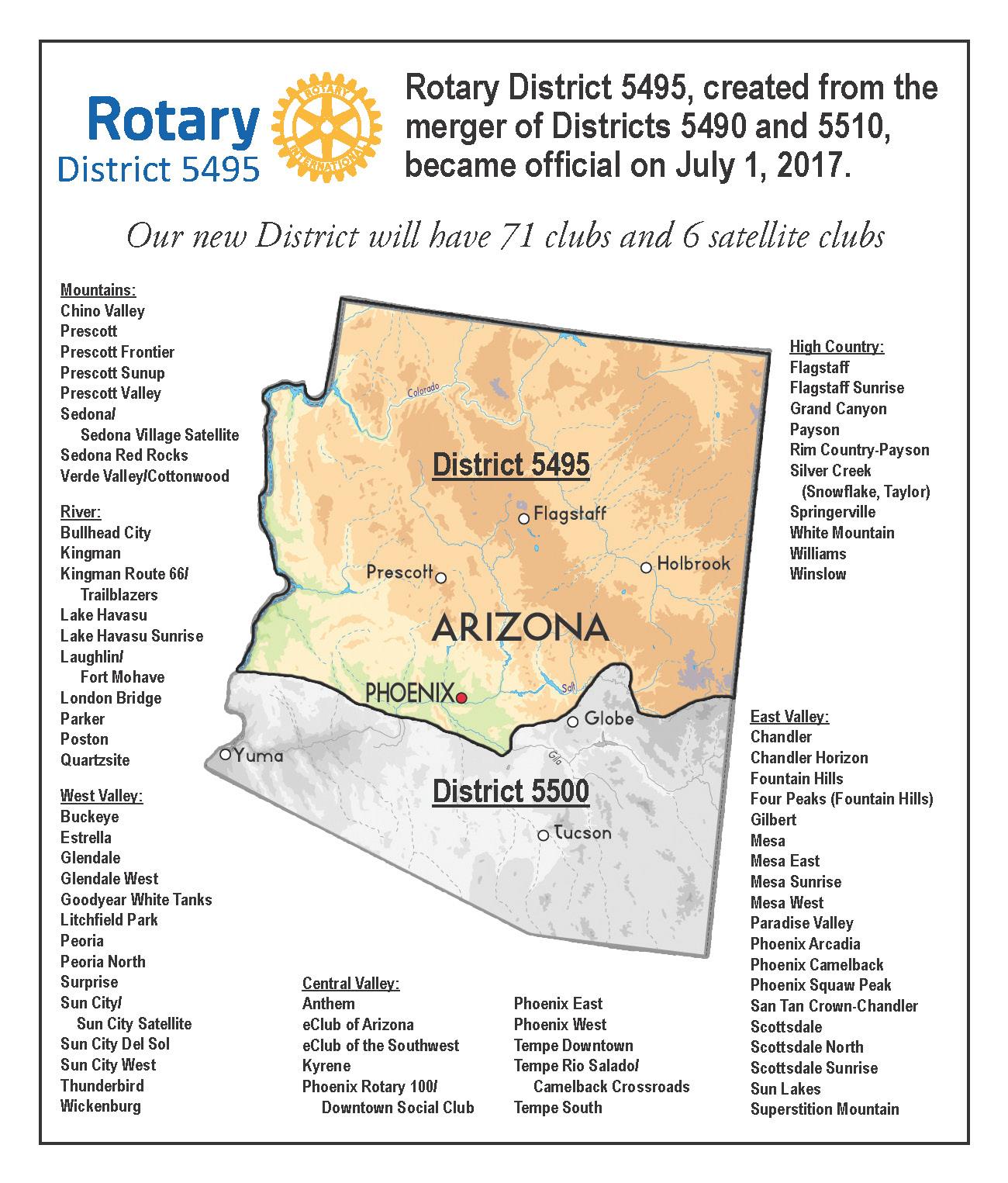 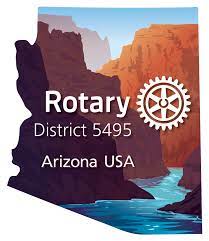 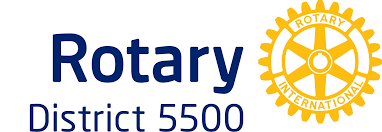 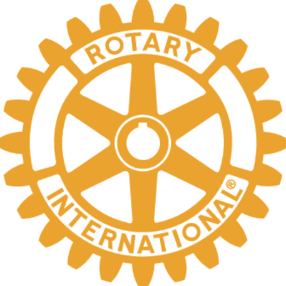 District 5500 is in Zone 26	Part of the “Big West”
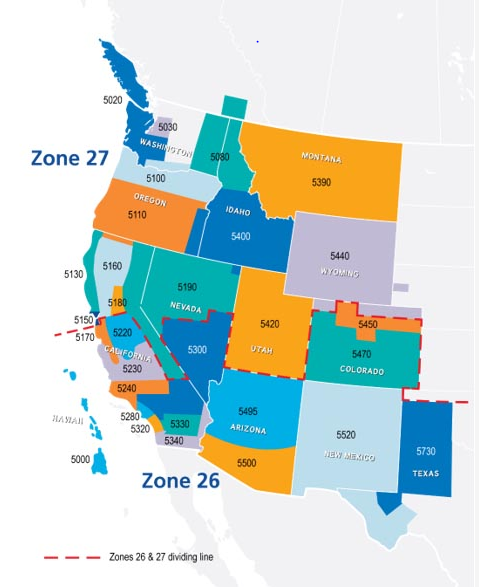 [Speaker Notes: There are 34 Zones in the world; 10 in US (covers parts of Canada and Mexico); 535 Districts]
Organization of Rotary
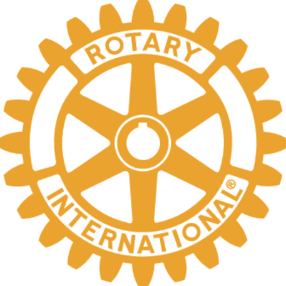 The ___(your club name)____ Rotary Club (club #) was chartered on ____(date)_____.  

The club was sponsored by the __(name)____Rotary Club.
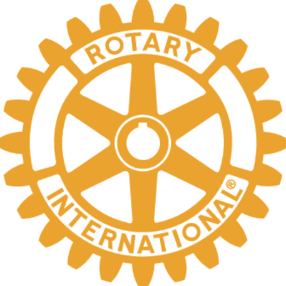 Organization of Rotary 	(Optional, list any or all of these positions)
Club leaders for 2021-22 are:  
President – (name)
President Elect -  
President Elect Nominee – 
Sargent at Arms –
Board of Directors consisting of 
Secretary – 
Treasurer – 
Chairs of the following committees: 
Membership – 
Foundation – 
Youth – 
Club Service – 
Community Service--
Public Image – 
Literacy –
Organization of Rotary(Optional)
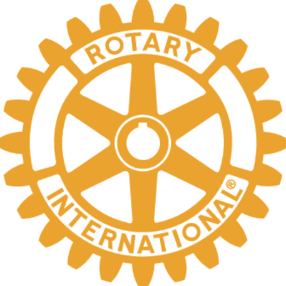 If your club has its own, separate 501(c)(3) foundation, describe its emphasis/priorities here
Board of Directors of this foundation consist of:
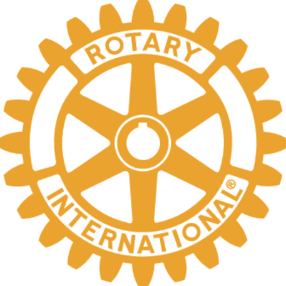 Benefits of Membership in Rotary
Opportunities to:
Make a difference thru “bigger, better, bolder service which changes lives” in the community and the world
Develop skills such as public speaking, project management, event planning
Network with other professionals
Build lifelong friendships
Make international connections
Financial
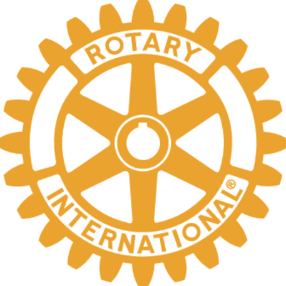 Dues:  
The standard dues are $_____ per quarter or $____ per year.  This includes all club, District and RI dues and all meals at the club meetings and special dinners and $100 per year for RI Foundation.

Alternate Dues are $____ per quarter or $____ per year.  This also includes all club, District and RI dues and $100 per year to the RI Foundation, but does not include club meals.  The meals are $____ when attending a club meeting.
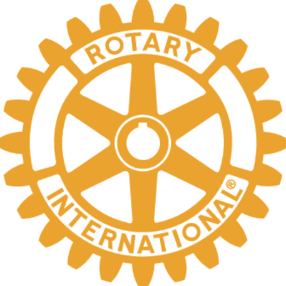 Service in Rotary	 Motto – Service Above Self
Signature Service Project -
(List your major service opportunity)
Annual Service Opportunities – 
(List your service opportunities)
Monthly service opportunities – 
(List your service opportunities)
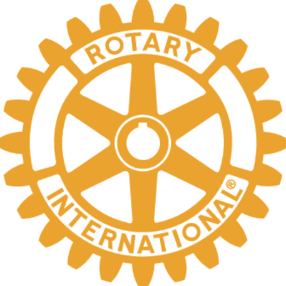 Club Committees
Foundation, Membership, Public Image, Youth are required committees.
Add committees to fit your club needs
For new member orientation it is optional to list the committees, priorities and Chairpersons.
Yearly Social Activities	(Optional)
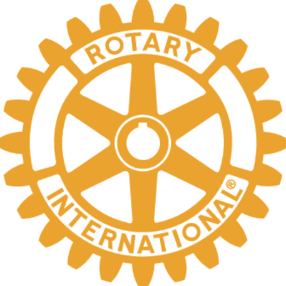 Installation event – June/July
Holiday Party
Others
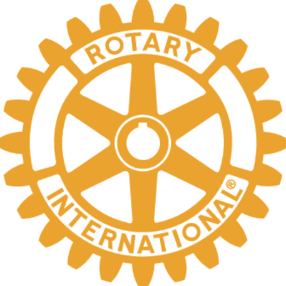 Responsibilities of a Rotarian
There are no attendance rules, but you are encouraged to make it a priority and attend as often as possible.
You have joined Rotary because you are a service-minded person who wants to help your community.
You will be assigned to a committee – you can volunteer for one as well.
Networking is a good by-product of being a Rotarian but should not be the main reason for joining Rotary.
You will be assigned a mentor so you will continue to learn more about Rotary and help you integrate into the club and feel welcome.
Fellowship with other club members.
High ethical standards - The Four-Way Test (Is it the truth?  Is it fair to all concerned?  Will it build goodwill and better friendships?  Will it be beneficial to all concerned?)
Have Fun!!!! (many clubs consider this an essential addition to the Rotary Four-Way Test)
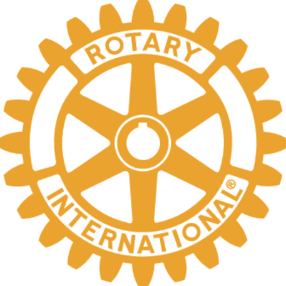 Connect for Good Online
Rotary International Website
https://www.rotary.org/en
Sign Up for My Rotary Account

District 5500 Website
https://rotaryd5500.org/
Stay Up-to-Date with what is happening in the District

District 5500 Facebook Page
https://www.facebook.com/groups/196945414392403

Club Website, Clubrunner and Facebook Page
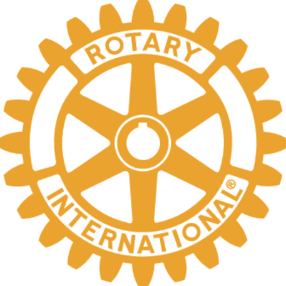 Orientation Resources (from RI Website)
Use these resources to celebrate new members, develop an orientation program, and get them involved early and often.
Welcome to Rotary — Sharing this inspiring video with new members when they join.
Kick-start Your New Member Orientation — This Learning Center course shows how to make your club's new members feel welcome, appreciated, and valued.
Introducing New Members to Rotary: An Orientation Guide — Find ideas for engaging new members, getting them involved, and giving them a meaningful Rotary experience.
Rotary Basics — Give this comprehensive overview of Rotary to new members or order it for club reference. Alternatively, send new members a link to the Rotary Basics online course.
Connect for Good — Encourage members to get involved in their club, community, and the Rotary world for a more meaningful experience.
New Member Welcome Kit — Order a welcome kit from your local, licensed Rotary vendor or put one together using the resources in this section.
Rotary membership certificate — Customize a certificate for your new members and present it to them when you officially welcome them to your club.